Краткая презентация образовательной программы дошкольного образования муниципального бюджетного дошкольного образовательного учреждения детский сад № 12муниципального образования город Горячий Ключ
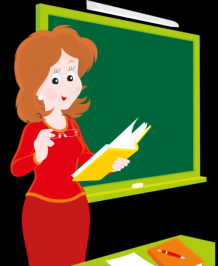 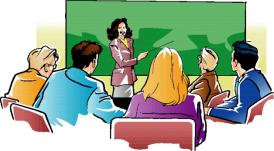 Программа разработана с учетом примерной общеобразовательной программы дошкольного образования «От рождения до школы» / Под редакцией Н.Е. Вераксы, Т.С. Комаровой, М.А. Васильевой.
2
Программа спроектирована на основе федерального государственного образовательного стандарта дошкольного образования (далее – ФГОС ДО), особенностей  образовательного учреждения, региона и муниципалитета,  образовательных потребностей и запросов  воспитанников и родителей. Определяет цель, задачи, планируемые результаты, содержание и организацию образовательного процесса МБДОУ детский сад № 12
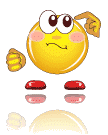 Структура образовательной программы
3
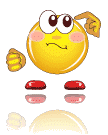 целевой раздел
Организационный
 раздел
Содержательный
 раздел
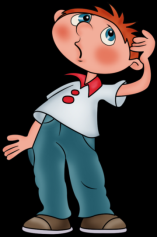 Целевой раздел включает в себя:
4
Пояснительную записку	
Нормативно-правовую базу	
Цели и задачи реализации программы
Принципы и подходы к формированию и реализации Программы
Значимые характеристики, в том числе особенностей развития детей раннего и дошкольного возраста	
Планируемые результаты как ориентиры освоения воспитанниками основной образовательной программы дошкольного образования
Целевые ориентиры дошкольного образования
Нормативно-правовая база ООП
5
Федеральные документы:
Закон РФ  от 29.12.2012г. № 273 ФЗ «Об образовании в Российской Федерации». Вступил в силу с 1.09.2013 г.
Декларация прав человека. Принята Генеральной Ассамблеей ООН 20.11.1959 г. 
Конвенция о правах ребёнка, ратифицированная Постановлением Верховного Совета СССР от 13 .06.1990 года  №1559-1
Постановление правительства РФ от 7.02.2011г. № 61 «Федеральная целевая программа развития образования на 2011-2015годы» 
Указ президента РФ от 01.06.2012г.№761 о «Национальной стратегии действий в интересах детей на 2012-2017годы»
Приказ Минобрнауки России от 17.10.2013 №1155 «Об утверждении федерального государственного образовательного стандарта дошкольного образования». Вступил в силу с 1 января 2014 года.
Нормативная база ОП
6
Федеральные документы:
СанПиН 2.4.1.3049-13 
Санитарно-эпидемиологические требования к дошкольным группам, размещенным в жилых помещениях жилищного фонда 2.4.1.3147-13 от 19 декабря 2013г. № 68
Приказ Министерства образования и науки Российской Федерации от 30.08.2013 №1014 г. «Об утверждении Порядка организации и 
осуществления образовательной деятельности по основным общеобразовательным программам - образовательным программам дошкольного образования».
Приказ Министерства образования и науки Российской Федерации от 20 сентября 2013 г. N1082 «Об утверждении Положения о психолого-медико-педагогической комиссии»
Постановление Правительства РФ от 5 августа 2013г. № 662 «Об осуществлении мониторинга системы образования»
Постановление Правительства РФ от 15 августа 2013 г. N 706 
"Об утверждении Правил оказания платных образовательных услуг»
Нормативная база ОП
7
Региональные документы:

Приказ Минобразования и науки Краснодарского края от 12.07.2013 г. № 3727«Об утверждении плана внедрения федерального государственного образовательного стандарта дошкольного образования в Краснодарском крае»
Закон Краснодарского края от 16 июля 2013 г. № 2770 – КЗ «Об образовании в Краснодарском крае. Вступил в силу 1 сентября 2013 г.

Локальные документы МБДОУ  д/с № 12:

Приказ № 6 от 22.01.201416г. «Об утверждении дорожной карты по внедрению ФГОС ДО» 
Решение педагогического совета протокол №6 от 29.08.2014 г. о рассмотрении и принятии основной общеобразовательной программы дошкольного образования МБДОУ д/с №12.
План – график мероприятий по внедрению ФГОС ДО в МБДОУ д/с № 12 г. (включает разработку программы и создание условий для ее реализации, является приложением №2 к приказу №6 от 22.01.2014г.)
Возрастные особенности воспитанников
8
Всего в дошкольном учреждении функционируют 2 группы: 
- 10,5 часового пребывания, общеразвивающей направленности, которые реализуют общеобразовательную программу дошкольного образования по направлениям физического, познавательного, речевого, социально-коммуникативного и художественно-эстетического  развития, из них:
- 1 разновозрастная группа–  с 2 до 4-х лет;
- 1разновозрастная группа –  с 4-х до 7 лет;
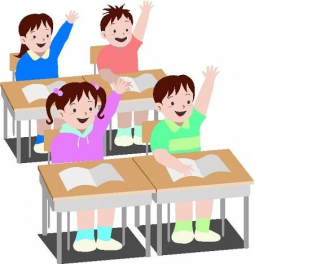 Целевые ориентиры образования в раннем возрасте
9
ребенок интересуется окружающими предметами и активно действует с ними; эмоционально вовлечен в действия с игрушками и другими предметами, стремится проявлять настойчивость в достижении результата своих действий;
использует специфические, культурно фиксированные предметные действия, знает назначение бытовых предметов (ложки, расчески, карандаша и пр.) и умеет пользоваться ими. Владеет простейшими навыками самообслуживания; стремится проявлять самостоятельность в бытовом и игровом поведении;
владеет активной речью, включенной в общение; может обращаться с вопросами и просьбами, понимает речь взрослых; знает названия окружающих предметов и игрушек;
стремится к общению со взрослыми и активно подражает им в движениях и действиях; появляются игры, в которых ребенок воспроизводит действия взрослого;
проявляет интерес к сверстникам; наблюдает за их действиями и подражает им;
проявляет интерес к стихам, песням и сказкам, рассматриванию картинки, стремится двигаться под музыку; эмоционально откликается на различные произведения культуры и искусства;
у ребенка развита крупная моторика, он стремится осваивать различные виды движения (бег, лазанье, перешагивание и пр.).
Целевые ориентиры на этапе завершения дошкольного образования
10
Ребенок овладевает основными культурными способами деятельности, проявляет инициативу и самостоятельность в разных видах деятельности - игре, общении, познавательно-исследовательской деятельности и др.; способен выбирать себе род занятий, участников по совместной деятельности;
ребенок обладает установкой положительного отношения к миру, к разным видам труда, другим людям и самому себе, обладает чувством собственного достоинства; активно взаимодействует со сверстниками и взрослыми, участвует в совместных играх. Способен договариваться, учитывать интересы и чувства других, сопереживать неудачам и радоваться успехам других, адекватно проявляет свои чувства, в том числе чувство веры в себя, старается разрешать конфликты;
ребенок обладает развитым воображением, которое реализуется в разных видах деятельности, и прежде всего в игре; ребенок владеет разными формами и видами игры, различает условную и реальную ситуации, умеет подчиняться разным правилам и социальным нормам.
Целевые ориентиры на этапе завершения дошкольного образования
11
Ребенок достаточно хорошо владеет устной речью, может выражать свои мысли и желания, может использовать речь для выражения своих мыслей, чувств и желаний, построения речевого высказывания в ситуации общения, может выделять звуки в словах, у ребенка складываются предпосылки грамотности;
у ребенка развита крупная и мелкая моторика; он подвижен, вынослив, владеет основными движениями, может контролировать свои движения и управлять ими;
ребенок способен к волевым усилиям, может следовать социальным нормам поведения и правилам в разных видах деятельности, во взаимоотношениях со взрослыми и сверстниками, может соблюдать правила безопасного поведения и личной гигиены;
ребенок проявляет любознательность, задает вопросы взрослым и сверстникам, интересуется причинно-следственными связями, пытается самостоятельно придумывать объяснения явлениям природы и поступкам людей; склонен наблюдать, экспериментировать. Обладает начальными знаниями о себе, о природном и социальном мире, в котором он живет; знаком с произведениями детской литературы, обладает элементарными представлениями из области живой природы, естествознания, математики, истории и т.п.; ребенок способен к принятию собственных решений, опираясь на свои знания и умения в различных видах деятельности.
Основные области ООП
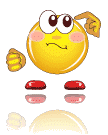 12
Социально –
коммуникативное
развитие
Познавательное 
развитие
Речевое развитие
Художественно-
 эстетическое 
развитие
Физическое
 развитие
Программы, реализуемые в ДОУ
13
Примерная основная общеобразовательная программа дошкольного образования «От рождения до школы». / Под ред. Н.Е.Вераксы, Т.С.Комаровой, М.А.Васильевой 
«Основы   безопасности   детей   дошкольного   возраста» /под ред. ред.Р.Б. Стёркиной, Н.Н.Авдеевой, О.Л.Князевой
С.Николаева «Юный эколог»
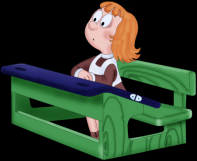 Вариативная часть ОП ДО
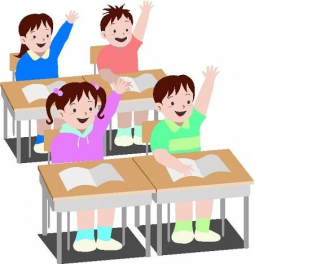 14
отражает развитие детей по 
Программе  экологического и патриотического воспитания
представлена в виде реализации регионального компонента, через 
разнообразные виды деятельности:
совместная деятельность педагога с детьми по всем основным 
направлениям  развития ребёнка (беседы, наблюдения, чтение 
художественной литературы, игры и др.) как часть проведения 
НООД, и при организации образовательной  деятельности в режиме
дня;
самостоятельная деятельность детей (рассматривание 
альбомов, книг, игры, раскрашивание, рисование и др.) ;
совместная деятельность с родителями воспитанников 
(совместные праздники, развлечения, организация экскурсий, 
организация выставок кубанского творчества и др.)
экскурсий к памятным местам города, в парк, на стадион
фольклорные праздники;
 конкурсы, выставки детского творчества, посвящённые знаменательным датам и православным праздникам.
Перечень форм организации образовательной деятельности по региональному компоненту в педагогическом процессе
15
краеведческие экскурсии 
целевые прогулки; 
дидактические игры; 
коллекционирование; 
викторины; 
конкурсы; 
чтение и обсуждение; 
просмотр и обсуждение фото и иллюстраций; 
народные подвижные игры; 
народные игры и хороводы; 
инсценирование; 
драматизация; 
слушание и обсуждение музыкальных произведений; 
детский концерт; 
театрализованные формы устного народного творчества; 
художественная мастерская (продуктивная деятельность - рисование, лепка, аппликация; художественный труд);
Характеристика взаимодействия педагогического коллектива с семьями детей
16
В современных  условиях дошкольное образовательное учреждение является единственным общественным институтом, регулярно и неформально взаимодействующим с семьей,  то есть  имеющим возможность оказывать  на неё  определенное влияние.   
  В основу совместной деятельности семьи и дошкольного учреждения заложены следующие принципы:
      единый подход к процессу воспитания ребёнка;
      открытость дошкольного учреждения для родителей;
      взаимное доверие  во взаимоотношениях педагогов и родителей;
      уважение и доброжелательность друг к другу;
      дифференцированный подход к каждой семье;
      равно ответственность родителей и педагогов.
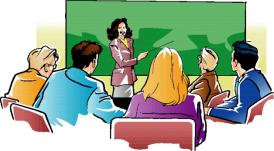 Основные задачи взаимодействия детского сада с семьей:
17
изучение отношения педагогов и родителей к различным вопросам воспитания, обучения, развития детей, условий организации разнообразной деятельности в детском саду и семье;
знакомство педагогов и родителей с лучшим опытом воспитания в детском саду и семье, а также с трудностями, возникающими в семейном и общественном воспитании дошкольников;
информирование друг друга об актуальных задачах воспитания и обучения детей и о возможностях детского сада и семьи в решении данных задач;
создание в детском саду условий для разнообразного по содержанию и формам сотрудничества, способствующего развитию конструктивного взаимодействия педагогов и родителей с детьми;
привлечение семей воспитанников к участию в совместных с педагогами мероприятиях, организуемых в районе (селе, городе, крае);
поощрение родителей за внимательное отношение к разнообразным стремлениям и потребностям ребенка, создание необходимых условий для их удовлетворения в семье.
Взаимодействие с семьями воспитанников
18
Формы участия
Анкетирование, социологический опрос, интервьюирование, «Родительская почта»
 Участие в субботниках по благоустройству территории; 
помощь в создании предметно-развивающей среды; 
оказание помощи в ремонтных работах
Участие в работе попечительского совета, родительского комитета, Совета ДОУ; педагогических советах, в работе бракеражной комиссии.
-наглядная информация (стенды, папки-передвижки, семейные и групповые фотоальбомы, фоторепортажи
-памятки;
-создание странички на сайте ДОУ;
-консультации, семинары, семинары-практикумы, конференции;
- распространение опыта семейного воспитания;
-родительские собрания;
- выпуск газеты для родителей к праздникам 23 февраля, 8 Марта
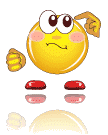